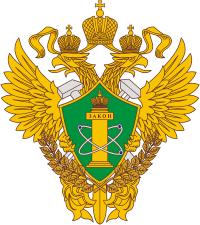 Профилактика в области промышленной безопасностиза 9 месяцев 2022
1
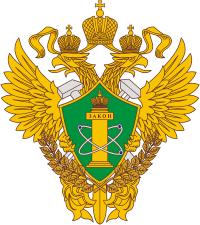 Федеральная служба по экологическому, 
технологическому и атомному надзору
Заместитель руководителя 
Приволжского управления Ростехнадзора

Крылова
Елена Михайлова
«Предоставление государственных услуг посредством Единого портала государственных услуг»
ноябрь 2022 года
г. Казань
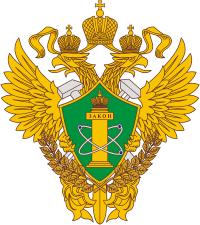 С 1 августа 2021 года на территории России проводится эксперимент по оптимизации и автоматизации процессов в сфере разрешительной деятельности через Единый портал государственных услуг.
Участниками эксперимента, осуществляющими полномочия по предоставлению разрешений в рамках установленной компетенции, являются: Ространснадзор, МЧС, Минздрав, Росздравнадзор, Росаккредитация, Ростехнадзор, ФНС.
3
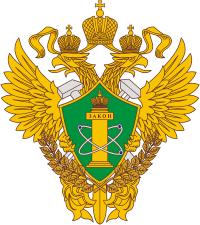 Доступные государственные услуги по ЕПГУ
4
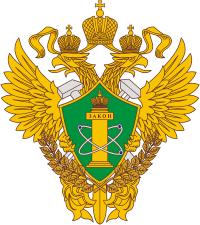 Предоставлению государственной услуги по лицензированию отдельных видов деятельности
5
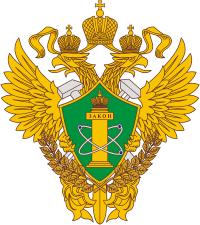 Внесение изменений в реестр лицензий, прекращение действия лицензий отдельных видов деятельности
6
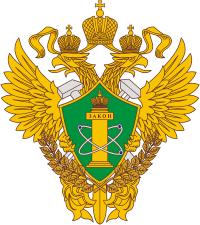 Порядок использования средств дистанционного взаимодействия :
а) использования средств дистанционного взаимодействия с возможностью идентификации соискателя лицензии (лицензиата) через федеральную государственную информационную систему;
б) проведении оценки соответствия соискателя лицензии (лицензиата) лицензионным требованиям в форме выездной оценки с применением средств дистанционного взаимодействия;
в) ведении фотосъемки и (или) видеозаписи при проведении оценки соответствия лицензионным требованиям в форме выездной оценки с применением средств дистанционного взаимодействия;
г) обеспечение сохранности информации, полученной посредством фотосъемки и (или) видеозаписи.
7
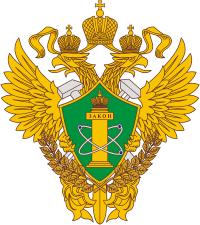 Системы межведомственного электронного взаимодействия :
Федеральная государственная информационная система «Единая система идентификациии аутентификации в инфраструктуре, обеспечивающая информационно-технологическое взаимодействие информационных систем, используемых для предоставления государственных и муниципальных услуг в электронной форме» и данных геолокации;
Единая система межведомственного электронного взаимодействия (СМЭВ)
Федеральная информационная система «Федеральный реестр сведений о документах об образовании и (или) о квалификации, документах об обучении».
8
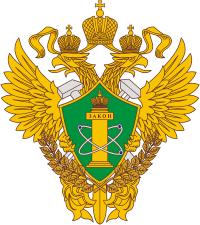 Основания для упрощённого порядка предоставления государственных услуг
с 15 сентября 2022
Постановление Правительства от 6 сентября 2022 г. № 1568 «О внесении изменений в Положение о лицензировании деятельности по проведению экспертизы промышленной безопасности»
с 1 марта 2023 
Постановление Правительства от 20.10.2022 №1868 «О внесении изменений в Положение о лицензировании производства маркшейдерских работ».
9
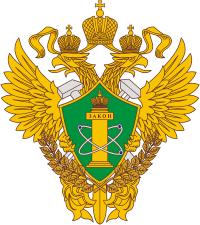 Сроки предоставления государственных услуг
10
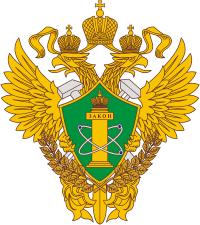 Частые нарушения при лицензировании
Отсутствуют или неправильно оформлены:

документы, подтверждающие права владения объектом по месту осуществления лицензируемого вида деятельности
документы на ввод объекта в эксплуатацию
документы на соответствие технических устройств
реквизиты аттестации работников и руководителей
11
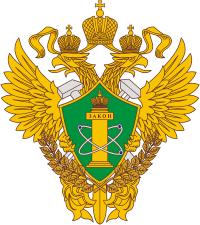 Практика с ЕПГУ за 9 месяцев
12
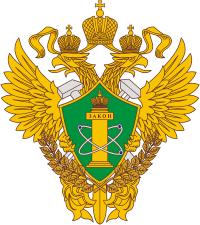 Спасибо за внимание!